Sneeuwpret op school
6de leerjaar
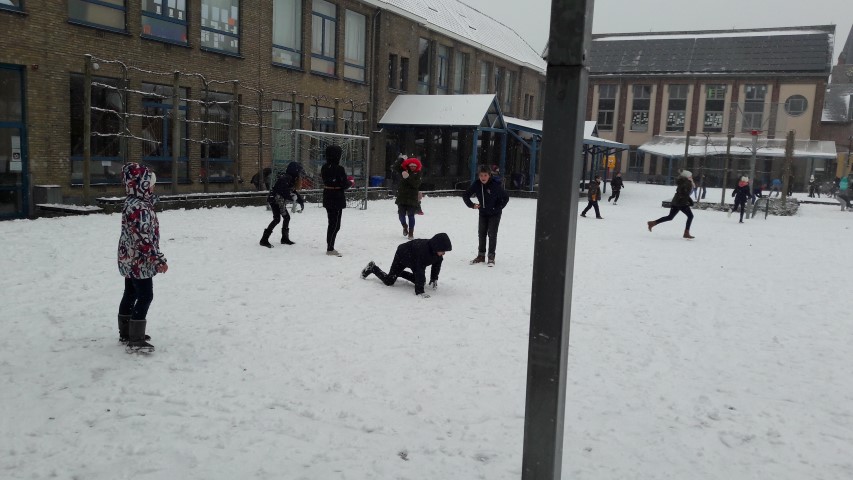 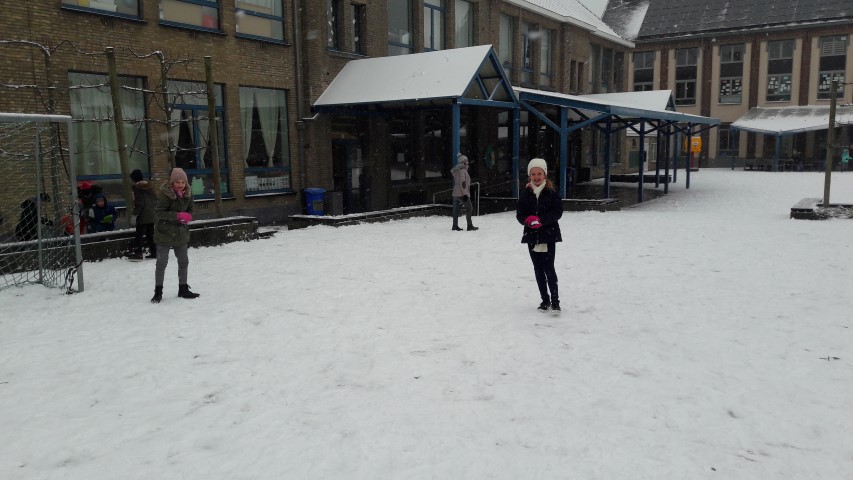 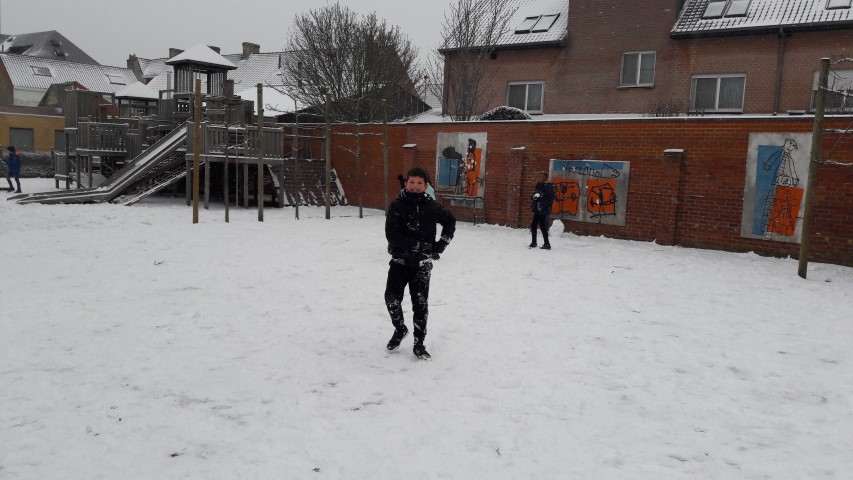 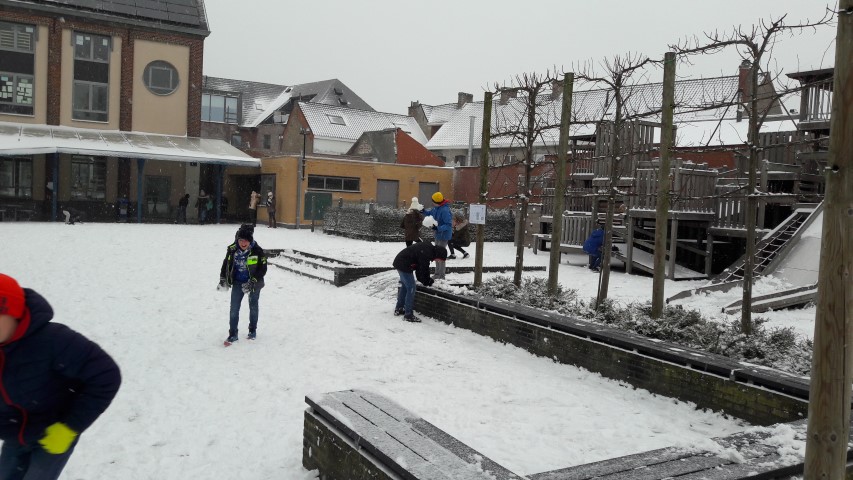 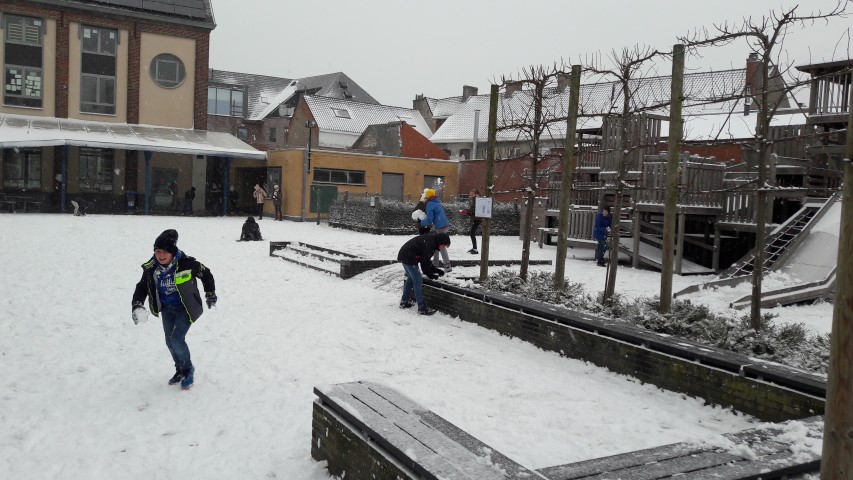 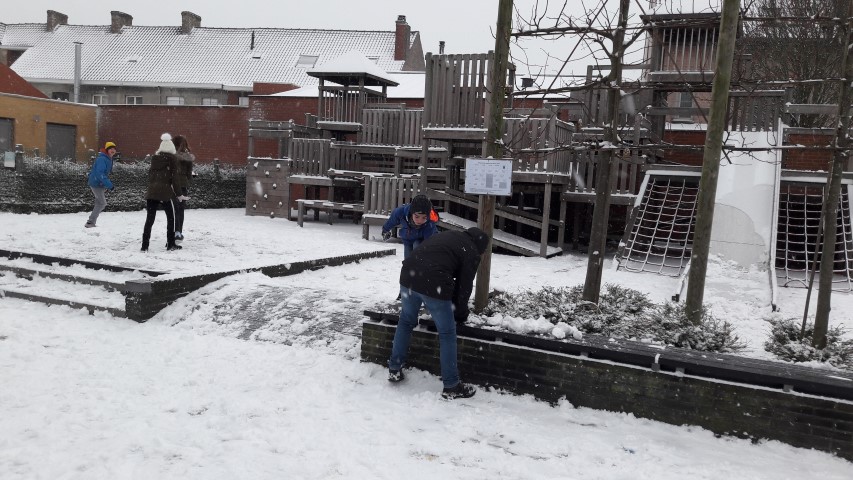 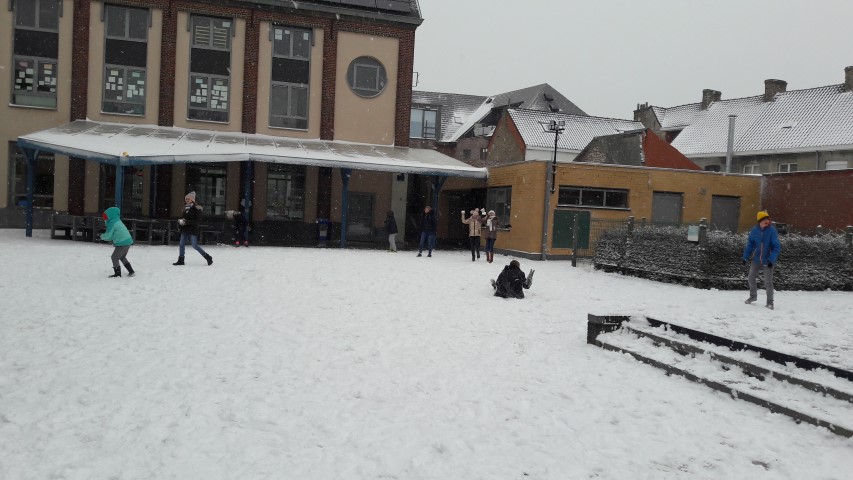 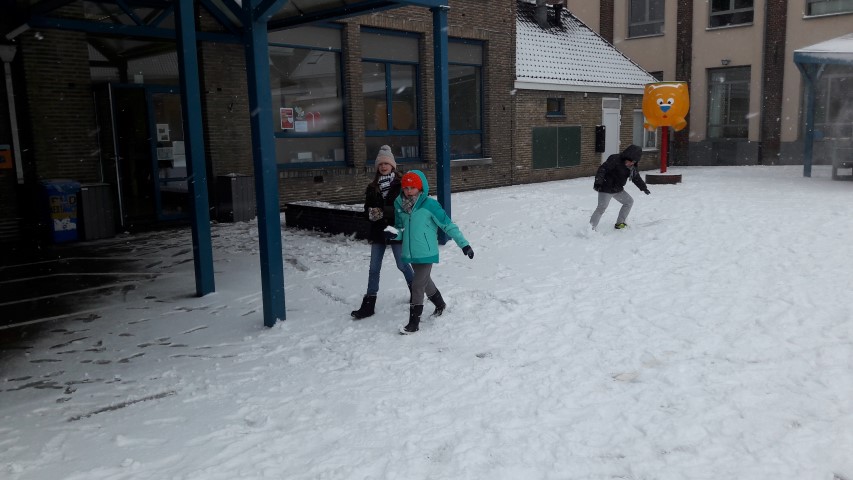 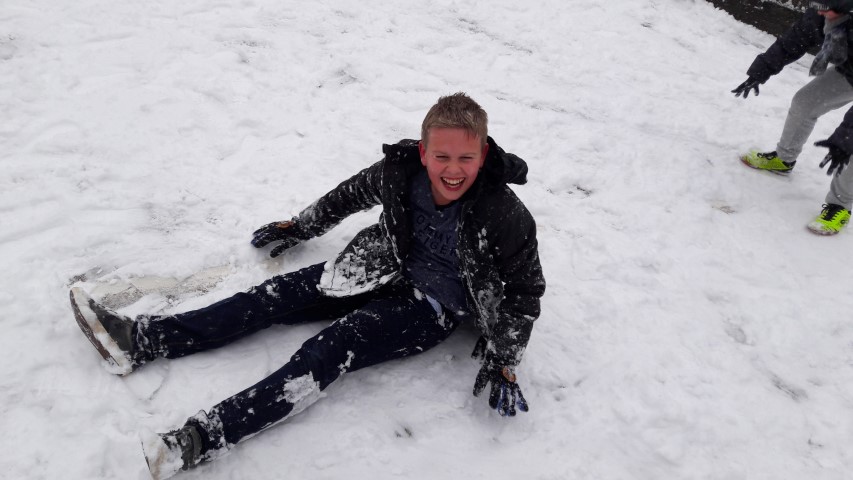 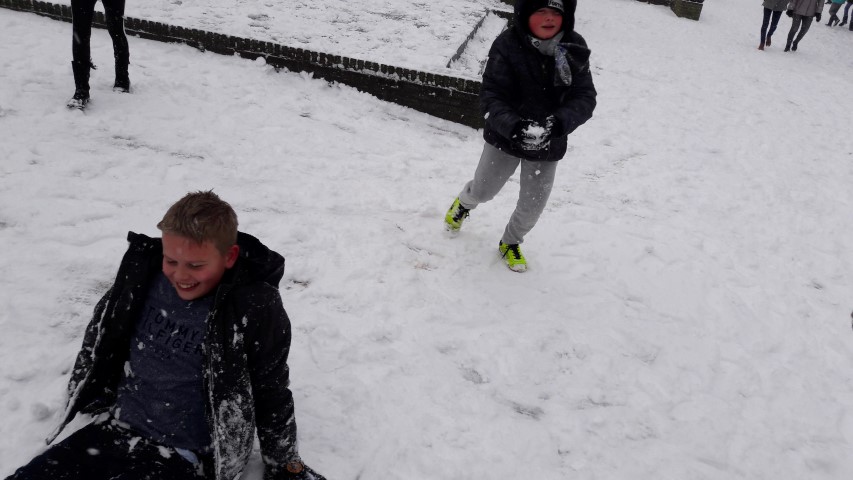 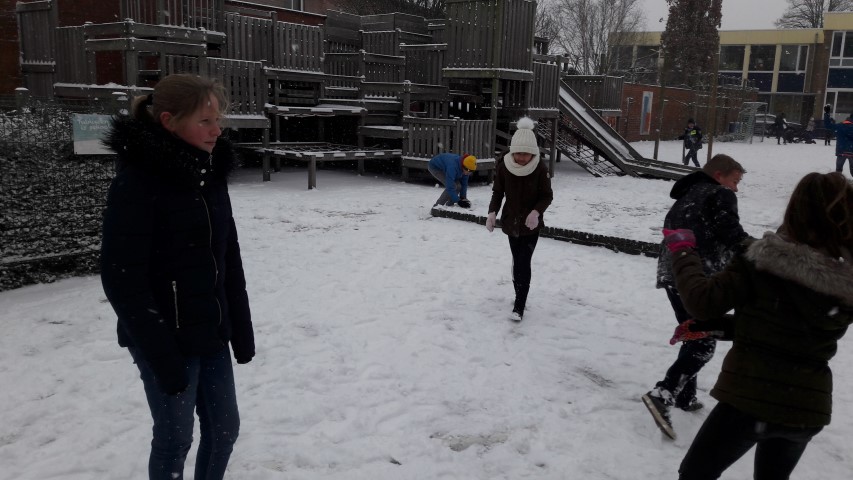 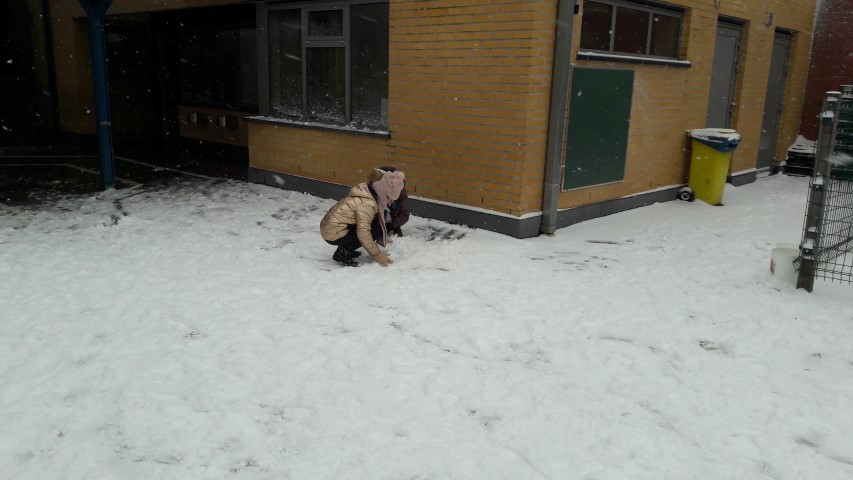